Analysis of Variance
HAP719
Yili Lin
One-Way & Two-Way ANOVA
F-test statistic
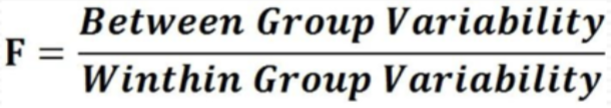 ANOVA divides the Total Variation into the variation due to the treatment (variance explained by the treatment), Treatment Variation, and to the error component (variance unexplained by the treatment), Random Variation.
One-Way ANOVA: Procedural Overview
Null Hypothesis (H₀): μ₁ = μ₂ = μ₃ = ... = μₖ 
Alternative Hypothesis (Hₐ): μ₁ ≠ μ₂ ≠ μ₃ ≠ ... ≠ μₖ
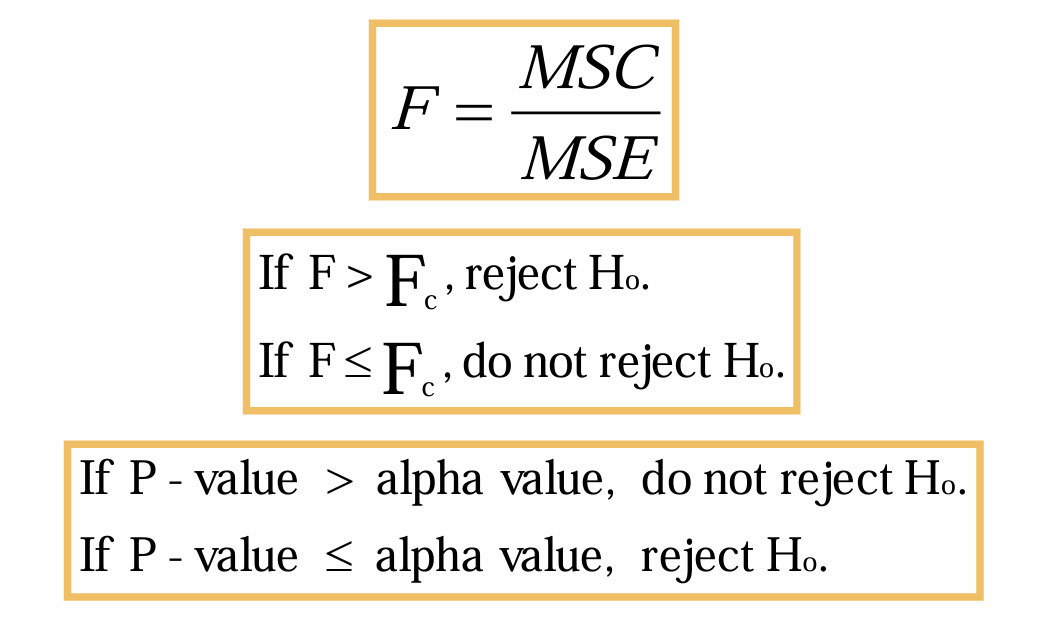 Two-Way ANOVA
By using a 2-way ANOVA, a researcher: 

1. can analyze both variables at the same time in the same design
2. can control for confounding or concomitant variables in a study
3. can explore the possibility of an interaction between the two treatments  or categorical variables
Structure of a factorial design: 2-Way ANOVA
A significant main effect for Factor A suggests that Factor A has a significant impact on the dependent variable, regardless of the levels of Factor B.
A significant main effect for Factor B suggests that Factor B has a significant impact on the dependent variable, regardless of the levels of Factor A.
A significant interaction effect suggests that the effect of one independent variable on the dependent variable depends on the level of the other independent variable.
Practice
Which type of ANOVA should be used in the following situations: 

A researcher wants to compare the effectiveness of three different types of exercise programs (A, B, and C) on weight loss. They recruit 60 participants and randomly assign them to one of the three exercise programs. After 8 weeks, they measure the weight loss for each participant.
A pharmaceutical company wants to investigate the effects of two factors, Drug Type (A and B) and Dosage (Low, Medium, and High), on the effectiveness of a new medication in reducing blood pressure. They conduct a study with 100 participants, randomly assigning them to one of the six experimental conditions (combination of Drug Type and Dosage). 
A medical researcher wants to know if four different medications lead to different mean blood pressure reductions in patients. He randomly assigns 20 patients to use each medication for one month and then measures the blood pressure reduction in each patient.